Úvod do rurálu povodí Svitavy
A.Hynek, březen 2017
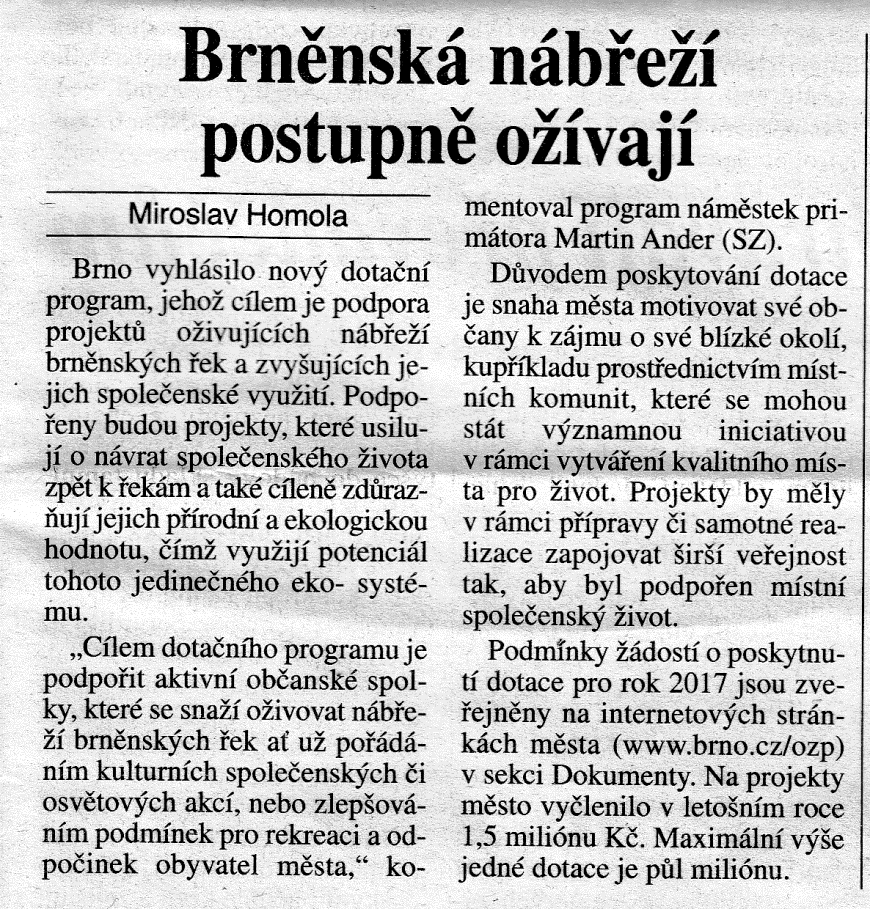 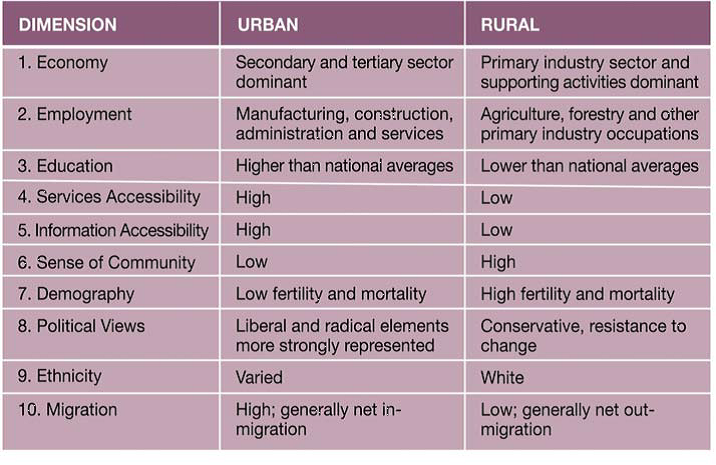 Urbánně-rurální nexus
Hyperurbán
Urbán  
Rurální urbán
Suburbán
Subrurál
Urbánní rurál
Rurál
Hyperrurál
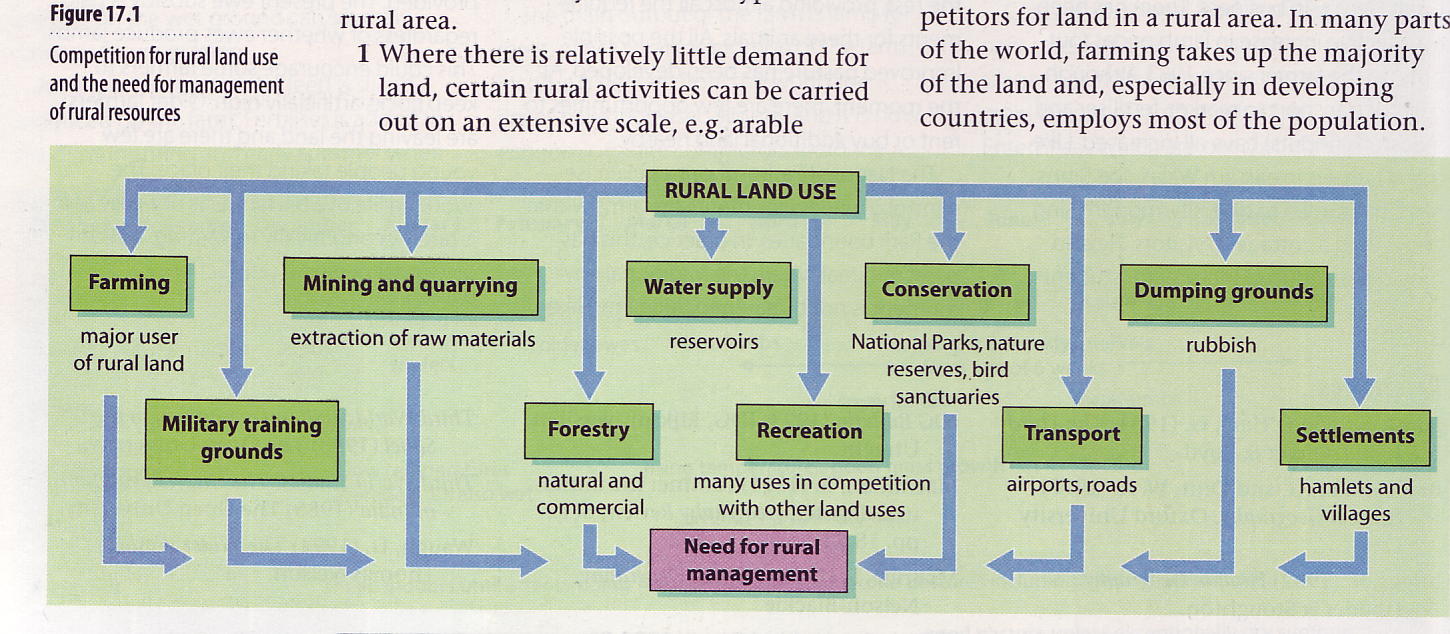 ESPECT 1.1
prostorovosti
venkovy povodí Svitavy
rurální témata
Humánní geografie – změna provozování
 A.Hynek, 2008 - 2017

 podle:
Cloke P.,Cook I.,Crang P.,Goodwin M., Painter J., Philo C.,2004:
Practising Human Geography.Sage Publ.,London, 416 s.
 
A	constructing geographical data:
official sources, understanding the construction of official information (preconstructed)
non-official sources, critical use
imaginative sources – cultural production
talking to people – questionnairing, interviewing, ethics
observing,participating and ethnographies
B Constructing geographical interpretations
 
sifting and sorting
enumerating – describing,exploring,inferring,modeling,geocomputation,  GIS and spatial processes, the authority of numbers (?)
explaining (hledání vysvětlení) complexity,laws,causation,intensive/extensive,abstraction,subjectivity,practice
understanding (hledání významu) seven modes:
 
the critic
the artisan (coding…sociological practice)
the ethnographer
the icionographer…(images)
the conversationalist (cultural anthropology…..thick description + Habermas,Rorty,Gadamer,Anne Buttimer-dialog…)
the therapist                                                         (dialogical geography,debates,psychoanalysis, who is patient?
the deconstructionist (meaning,meaning…Derrida)
representing human geographies:

 země  psát ( ne popis!)
production of texts – films,paintings,soundtracks…maps,books, journals,essays,projects,dissertations)
practices by which meanings are constituted and communicated
the work of writing, representation and rhetoric
textual construction of interpretations
metaphors
genre
composition and style